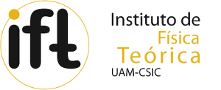 TAE 2019 - COST Training School on High Energy Physics
Data DrIven Flavour Model
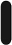 Author:
Carlos Bouthelier Madre
Director:
Dr. Luca Merlo
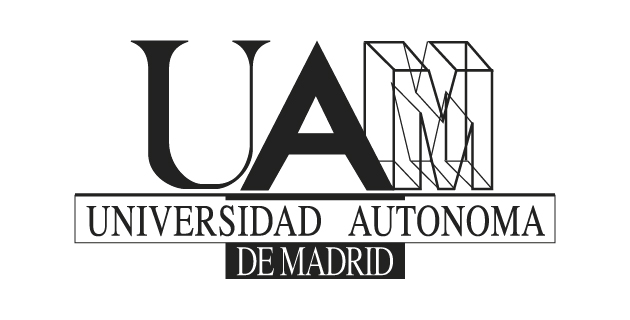 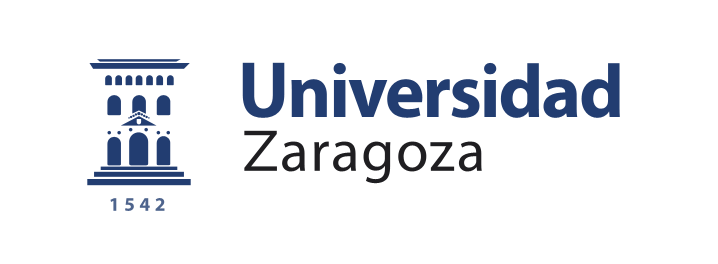 May 7, 2019
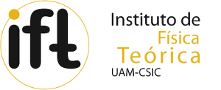 Index
The Flavour Puzzle, BSM Flavour Problem and objectives.

Minimal Flavour Violation.

U(2) models.

Data Driven Flavour Model.

B anomalies.

Comparison, conclusion and foresights.
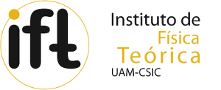 Flavour Puzzle, BSMFP and objectives.
The Flavour Puzzle           BSM FP		       Objectives
Experimental problems: Prediction vs measurements


Theoretical problems: Naturalness principle


Mass hierarchies for fermions and not-order-one Yukawas.


Mixings in quark and lepton sector.
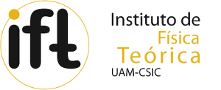 Flavour Puzzle, BSMFP and objectives.
The Flavour Puzzle   	       BSM FP		       Objectives
The Flavour Puzzle           BSM FP		       Objectives
The Flavour Puzzle 			  Objectives
Mass hierarchy for fermions.
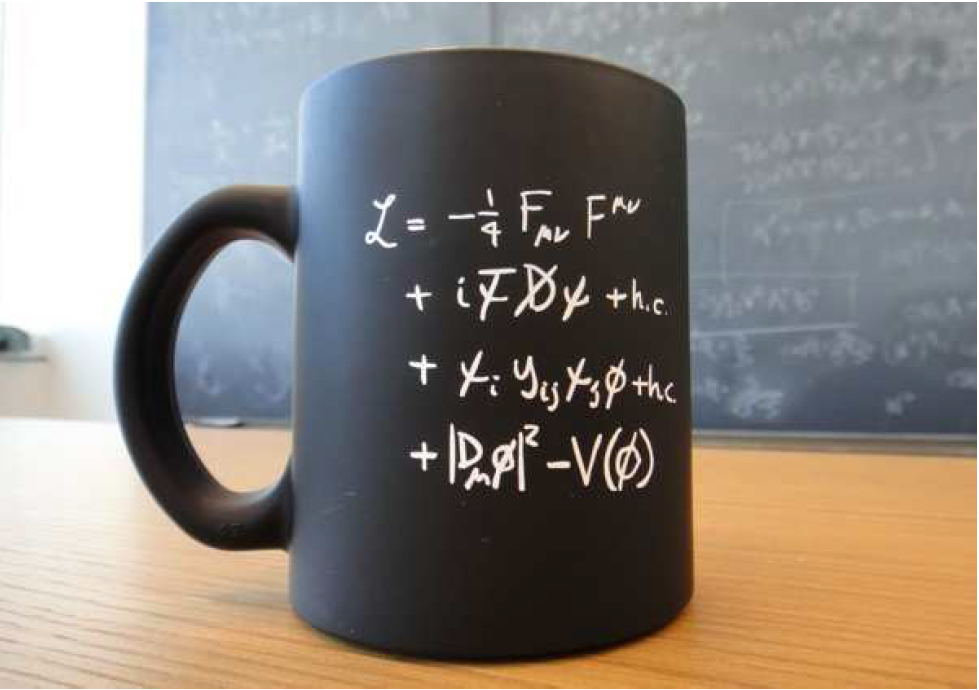 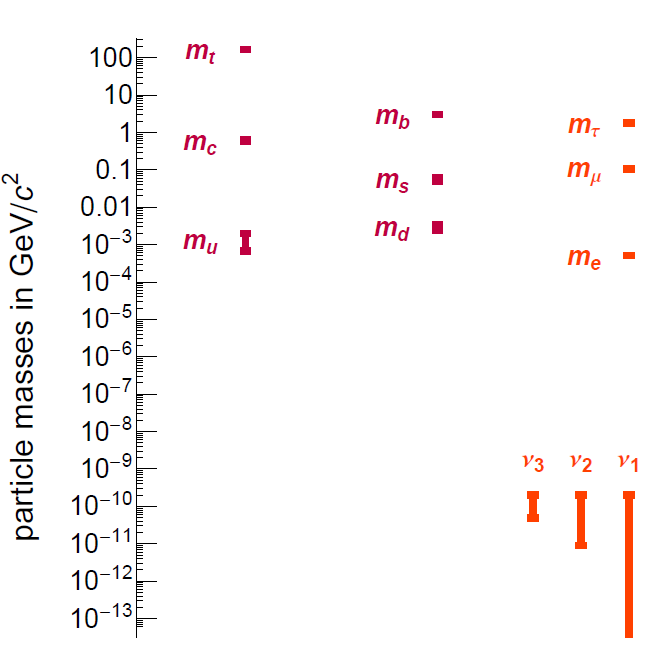 Expected to be order 1 Yukawa Parameters
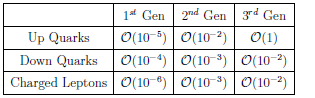 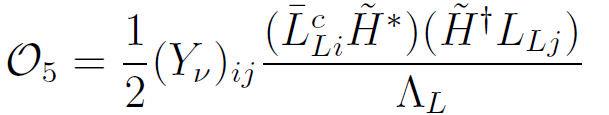 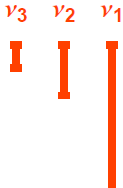 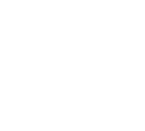 or
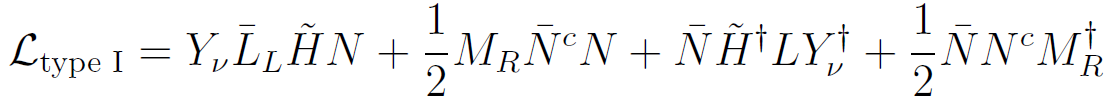 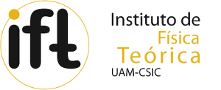 Flavour Puzzle, BSMFP and objectives.
The Flavour Puzzle   	 BSM FP		  Objectives
The Flavour Puzzle           BSM FP		       Objectives
The Flavour Puzzle 			  Objectives
Mass hierarchy for fermions.
Yukawa Parameters are
 expected to be order 1
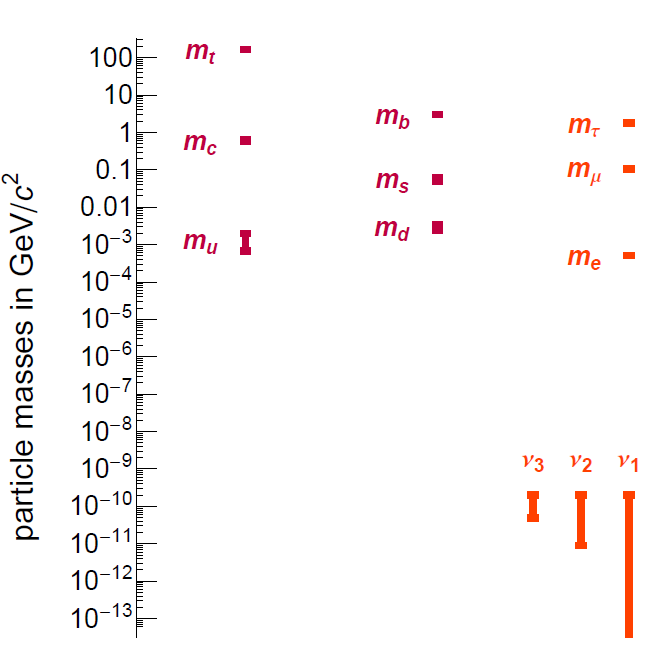 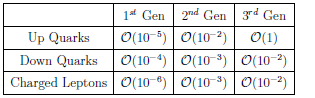 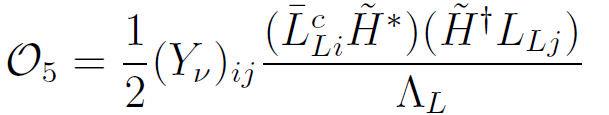 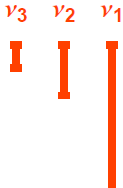 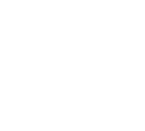 or
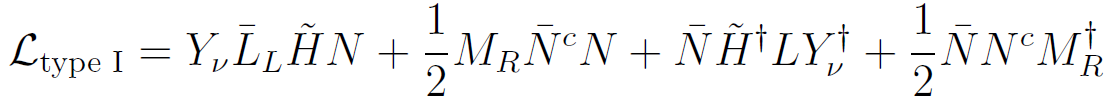 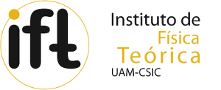 Flavour Puzzle, BSMFP and objectives.
The Flavour Puzzle   	 BSM FP		  Objectives
The Flavour Puzzle           BSM FP		       Objectives
The Flavour Puzzle 			  Objectives
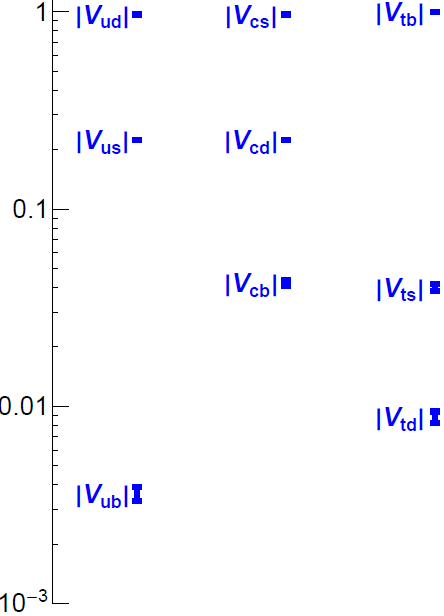 Hierarchical vs democratic mixings.
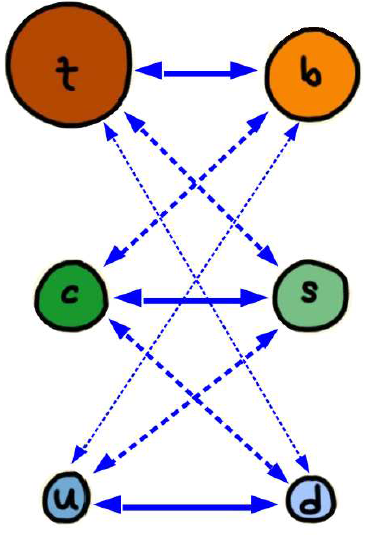 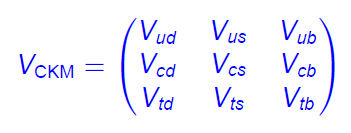 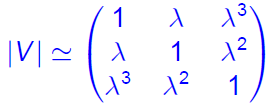 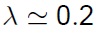 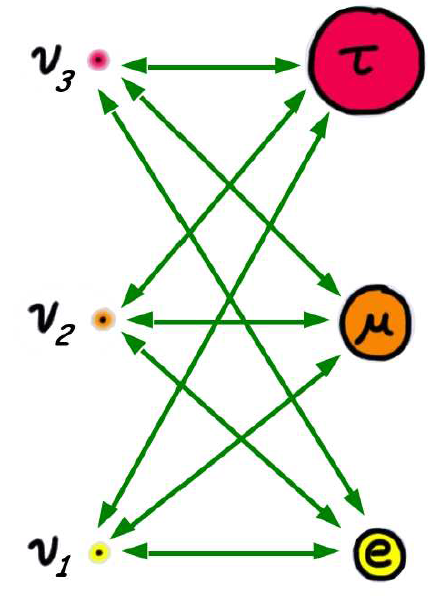 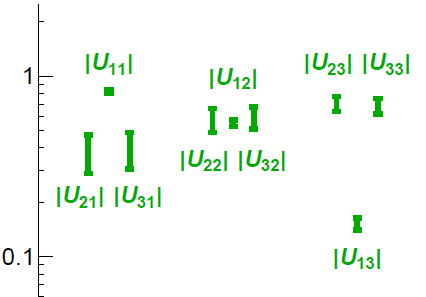 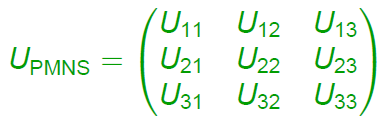 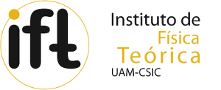 Flavour Puzzle, BSMFP and objectives.
The Flavour Puzzle   	       BSM FP		       Objectives
BSM Flavour Problem. 		  Objectives
Model building & Beyond Standard Model Flavour Problem. 








B-Anomalies.  Statistical deviations of SM prediction from measurements on B meson semileptonic  decays.
New Flavour Physics
(NR)
Experimental evidence
New model
(Eff. Th.)
yields
Must be compatible
Scale of NP
Suppresses
Valid until
Without pushing too high
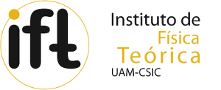 Flavour Puzzle, BSMFP and objectives.
The Flavour Puzzle            BSM FP                         Objectives
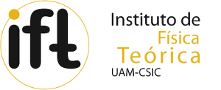 Minimal Flavour Violation
Symmetry breaking pattern             Phenomenology
Minimal Flavour Violation Principle.
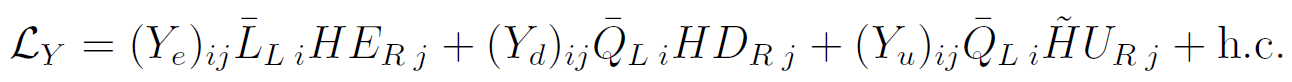 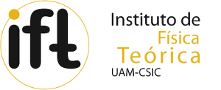 Minimal Flavour Violation
Symmetry breaking pattern.       Phenomenology
Symmetry breaking pattern             Phenomenology
Minimal Flavour Violation Principle. 


Biggest symmetry allowed by kinetic terms:
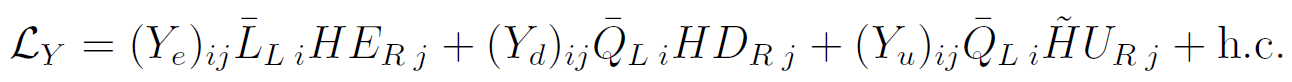 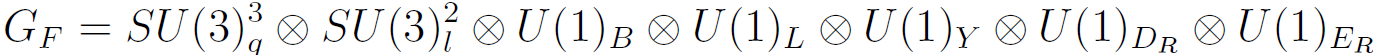 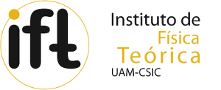 Minimal Flavour Violation
Symmetry breaking pattern.       Phenomenology
Symmetry breaking pattern             Phenomenology
Minimal Flavour Violation Principle. 


Biggest symmetry:


Quark sector:
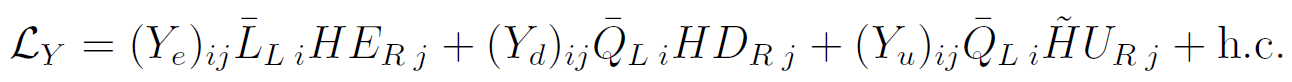 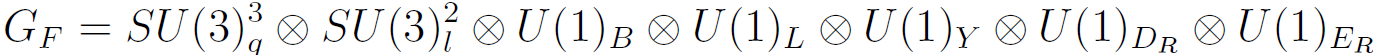 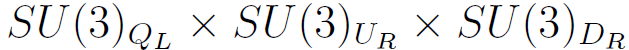 Spurions and their BVs
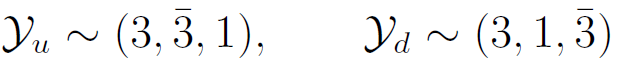 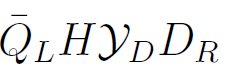 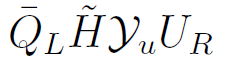 SSB
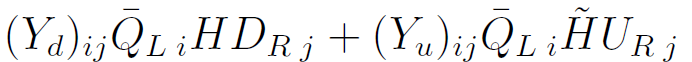 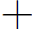 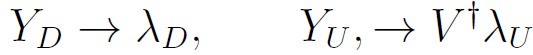 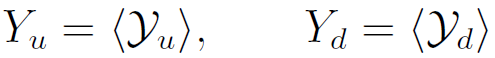 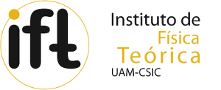 Minimal Flavour Violation
Symmetry breaking pattern.       Phenomenology
Symmetry breaking pattern             Phenomenology
Minimal Flavour Violation Principle. 


Biggest symmetry:


Quark sector:






Why is Yukawa top higher? 2HDM or fine tuning!
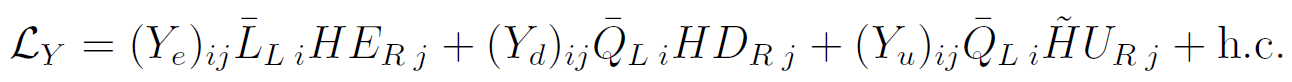 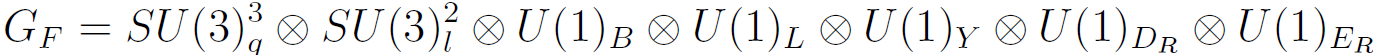 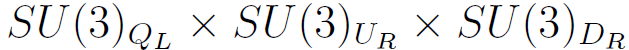 Spurions and their BVs
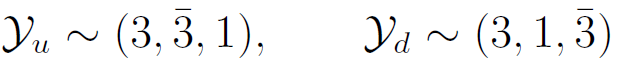 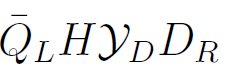 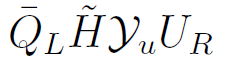 SSB
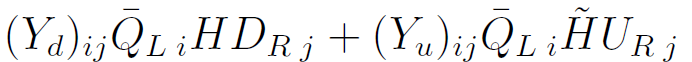 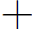 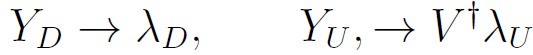 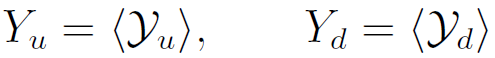 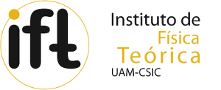 Minimal Flavour Violation
Symmetry breaking pattern.       Phenomenology
Symmetry breaking pattern             Phenomenology
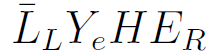 Lepton sector.		
Minimal Field Content	                     Extended Field Content
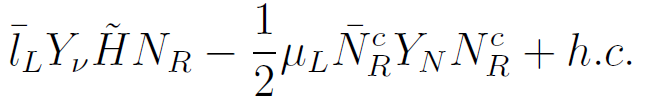 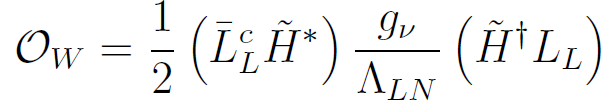 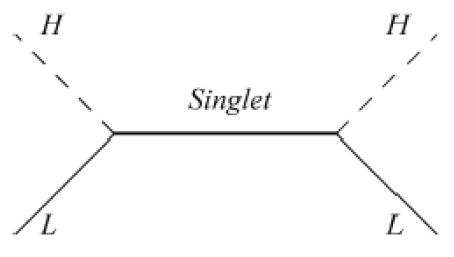 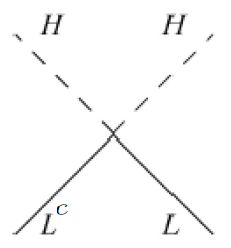 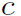 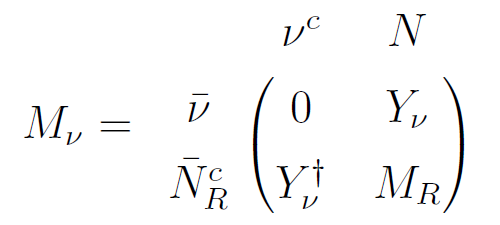 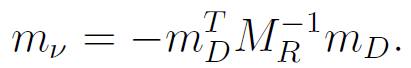 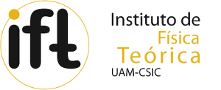 Minimal Flavour Violation
Symmetry breaking pattern.       Phenomenology
Symmetry breaking pattern             Phenomenology
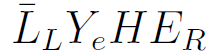 Lepton sector
Minimal Field Content	                     Extended Field Content
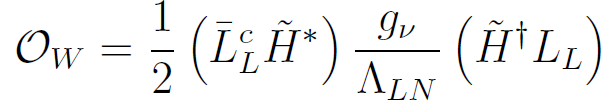 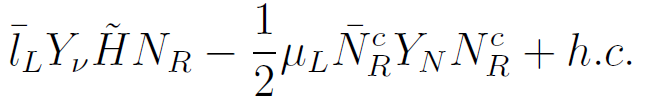 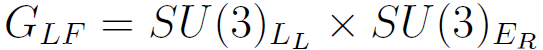 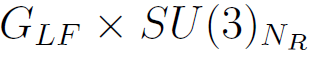 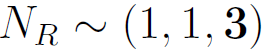 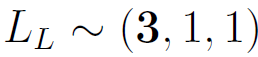 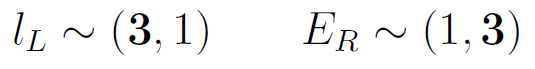 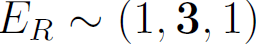 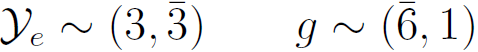 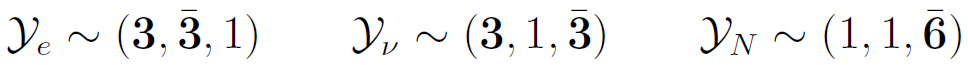 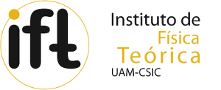 Minimal Flavour Violation
Symmetry breaking pattern.       Phenomenology
Symmetry breaking pattern             Phenomenology
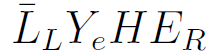 Lepton sector
Minimal Field Content	                     Extended Field Content
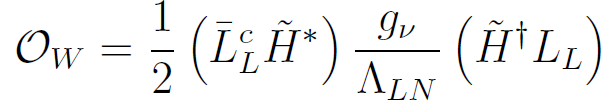 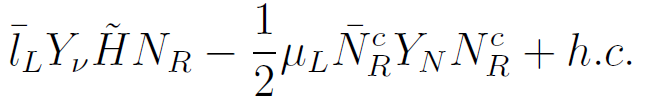 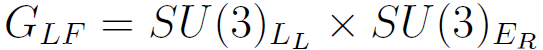 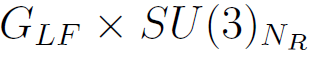 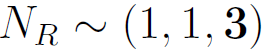 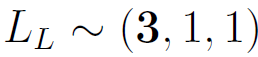 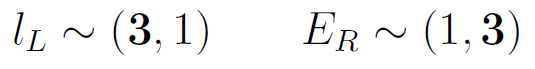 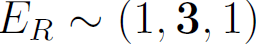 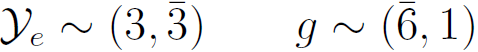 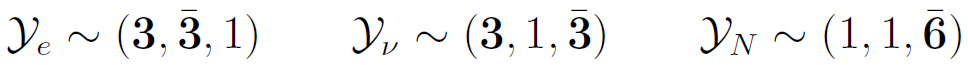 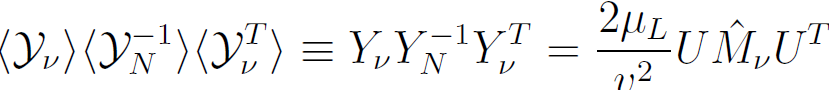 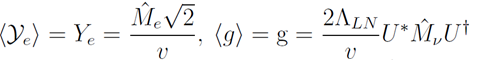 Violates MFV principle
Expanding parameter
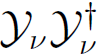 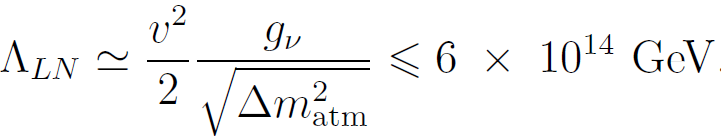 Predictivity
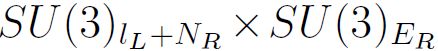 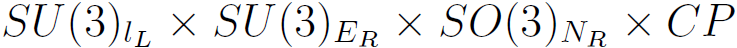 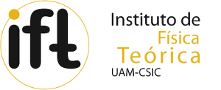 Minimal Flavour Violation
Symmetry breaking pattern                Phenomenology
Quark sector. Dimension six operators built of bilinears:
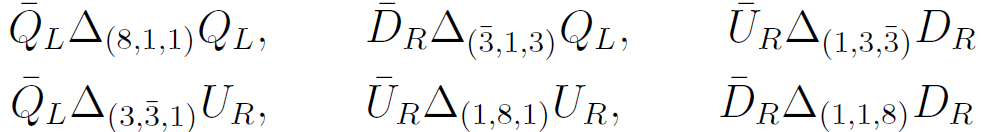 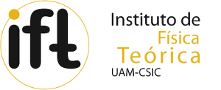 Minimal Flavour Violation
Symmetry breaking pattern                Phenomenology
Quark sector. Dimension six operators built of bilinears:
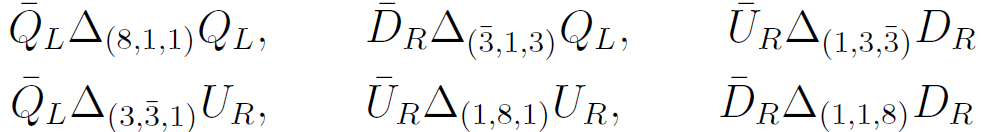 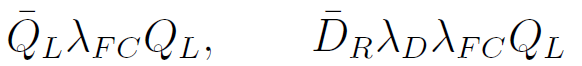 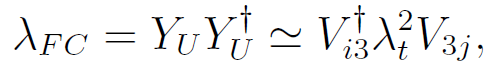 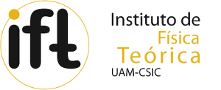 Minimal Flavour Violation
Symmetry breaking pattern                Phenomenology
Quark sector. d=6 operators built of Flavour Invariant bilinears:



 Flavour Factor
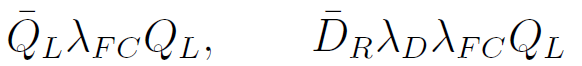 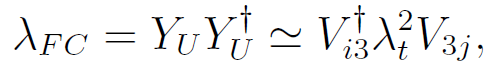 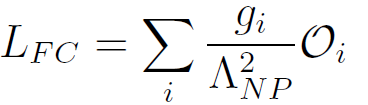 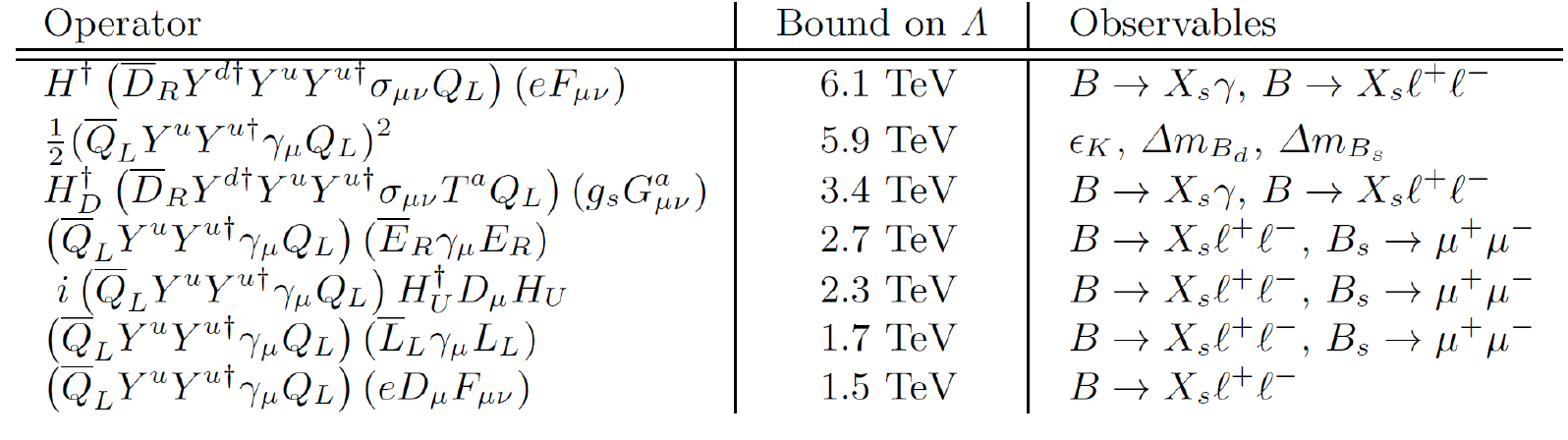 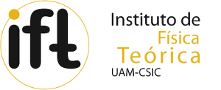 U(2)
Symmetry breaking pattern.           Phenomenology
Considers MFV symmetry is already broken by third generation.

Quark sector
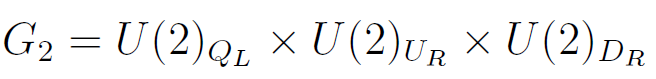 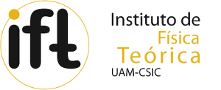 U(2)
Symmetry breaking pattern.           Phenomenology
Considers MFV symmetry is already broken by third generation.


Quark sector
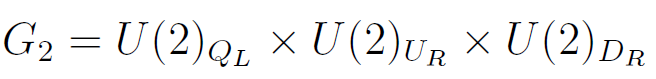 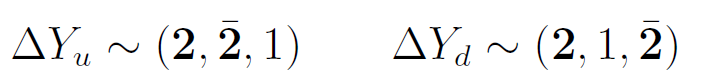 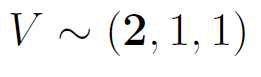 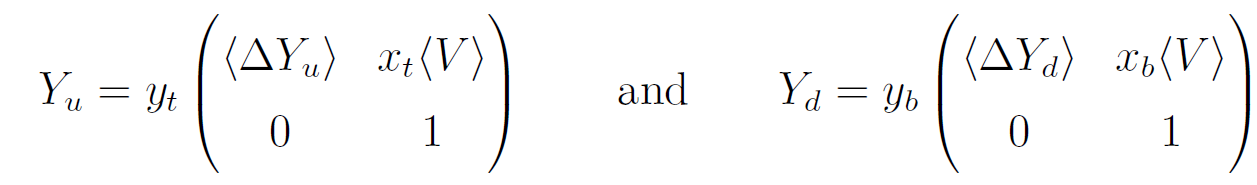 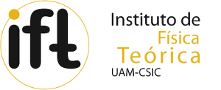 U(2)
Symmetry breaking pattern.           Phenomenology
Considers MFV symmetry is already broken by third generation.


Quark sector








Needs     2HDM
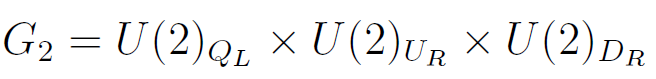 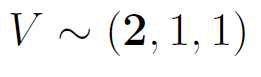 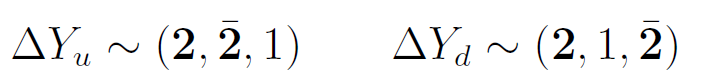 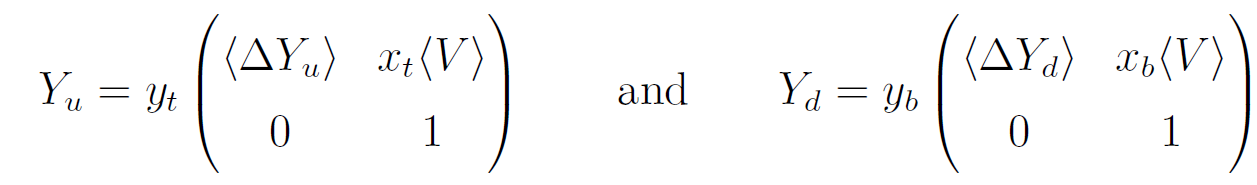 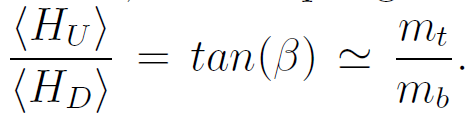 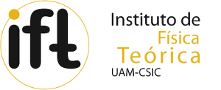 U(2)
Symmetry breaking pattern.           Phenomenology
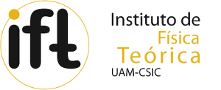 U(2)
Symmetry breaking pattern.           Phenomenology
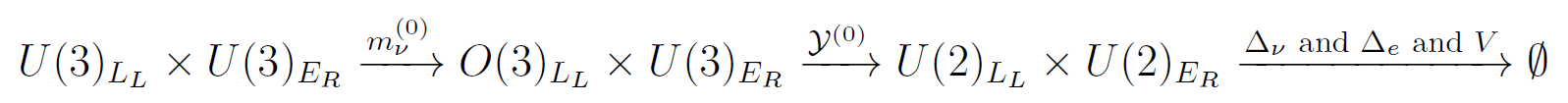 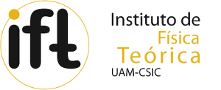 U(2)
Symmetry breaking pattern.           Phenomenology
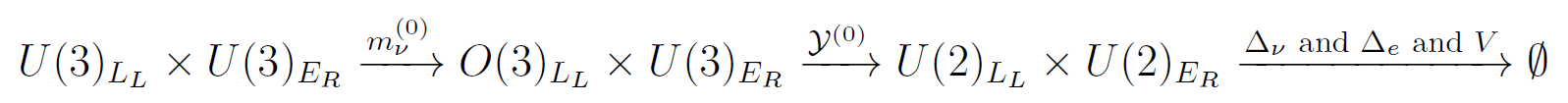 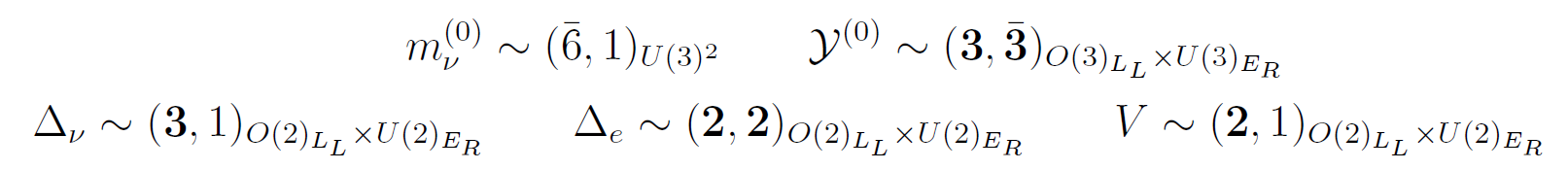 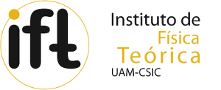 U(2)
Symmetry breaking pattern.           Phenomenology
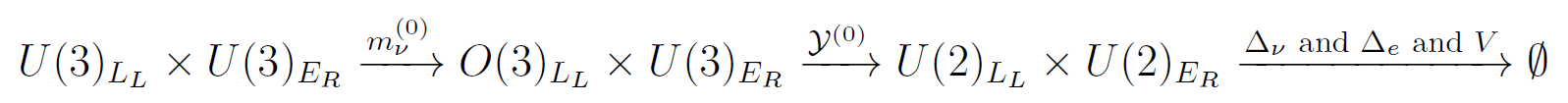 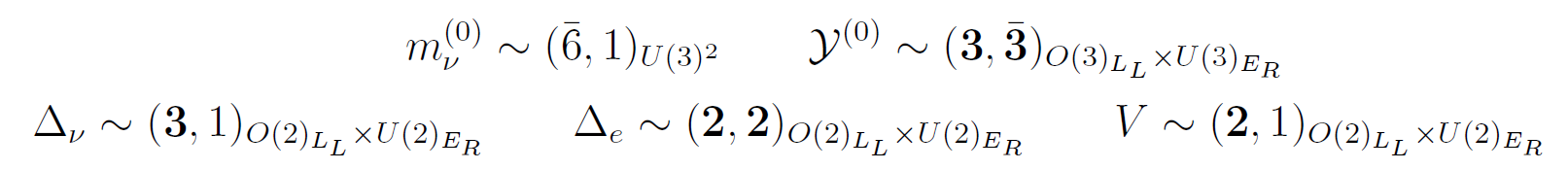 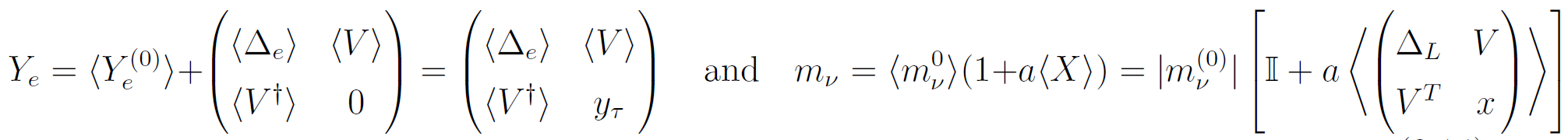 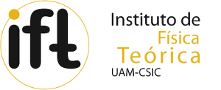 U(2)
Symmetry breaking pattern.           Phenomenology
Phenomenology of B and K mesons similar to MFV with 2HDM.


Unable to cope with all flavour data with SM content.


SUSY is the only way to achieve compatibility!


However, SUSY’s 2HDM does not allow
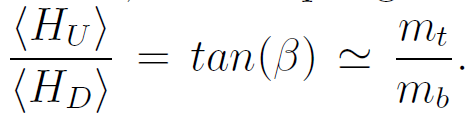 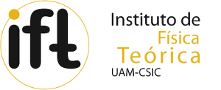 Data Driven  Flavour Model
Symmetry breaking pattern.           Phenomenology
Bottom-up approach looking for a minimal scenario.

Order 1 for top yukawa coupling. 

Hierarchical mass structure for all fermions but for neutrinos. 

 sds

Hierarchical mixing in quark sector, democratic in lepton sector.
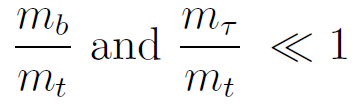 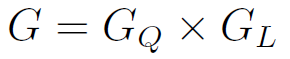 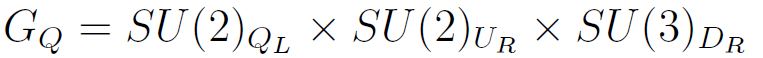 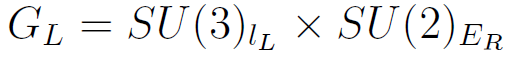 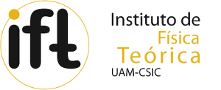 Data Driven  Flavour Model
Symmetry breaking pattern.           Phenomenology
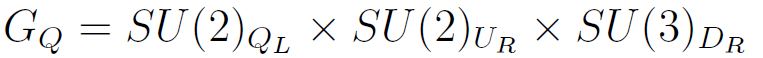 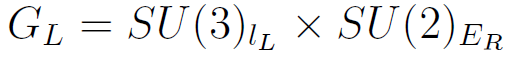 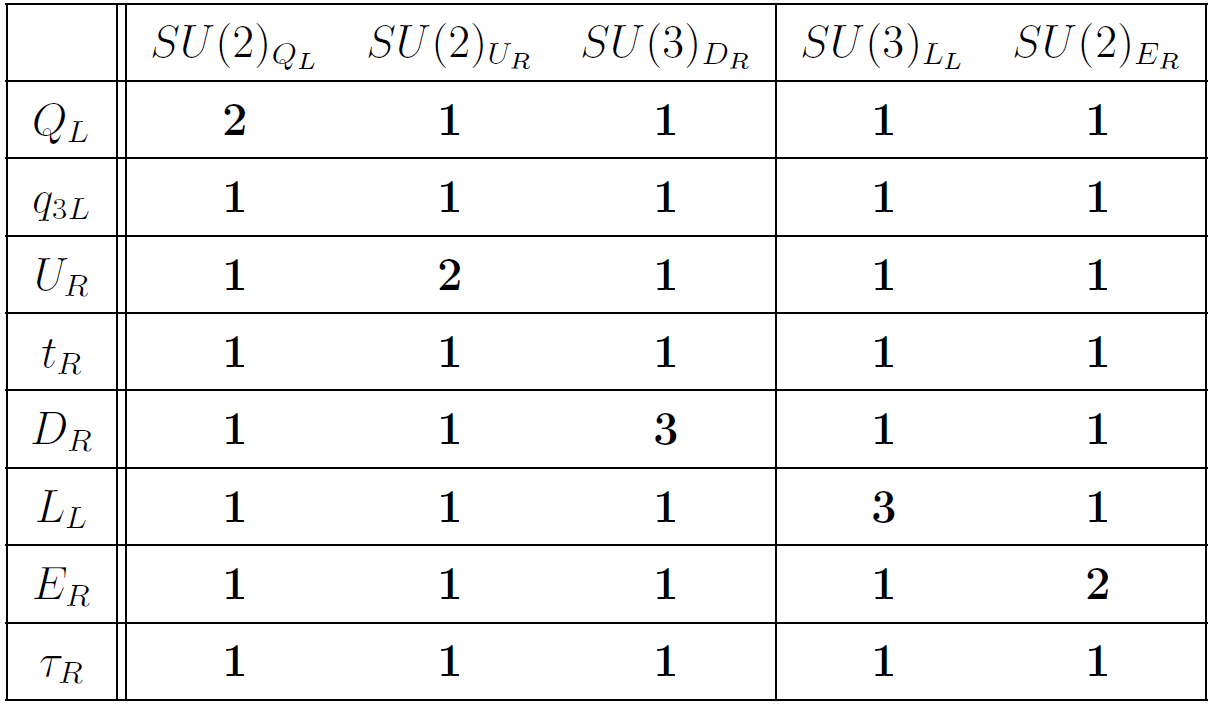 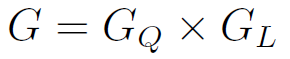 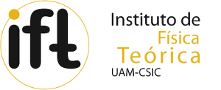 Data Driven  Flavour Model
Symmetry breaking pattern.           Phenomenology
Quark sector
Yukawa term for the top quark is flavour invariant w/o spurions. 

3 spurions for the rest of the quark sector masses and mixing.







Up-mass basis:
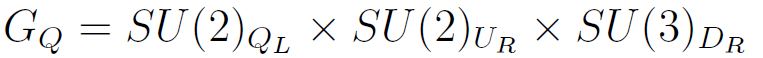 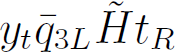 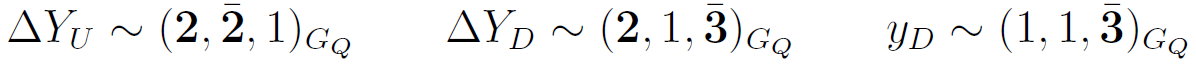 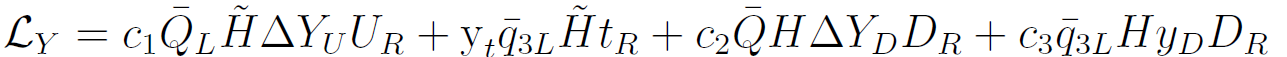 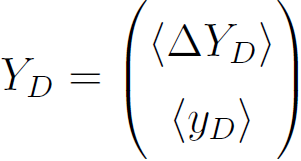 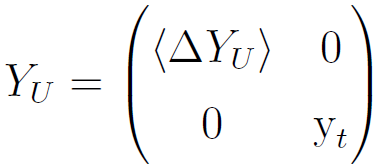 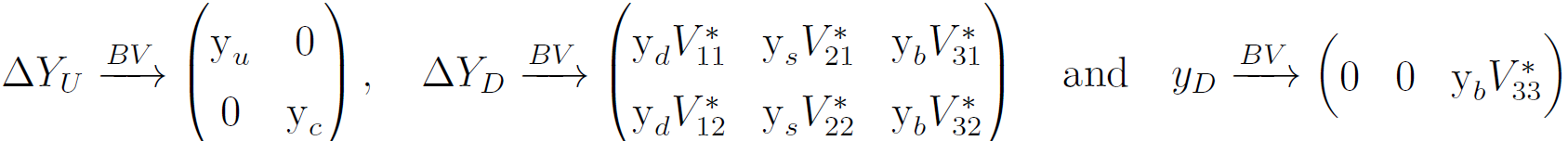 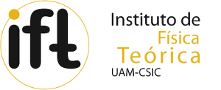 Data Driven  Flavour Model
Symmetry breaking pattern.           Phenomenology
Lepton sector
2 spurions for the charged lepton sector masses.





Diagonal form in mass basis:



Neutrino sector is exactly as in MFV.










Other choice of basis would lead to predictivity issues (not MFV).
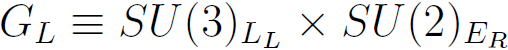 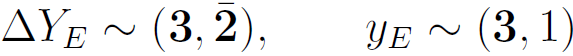 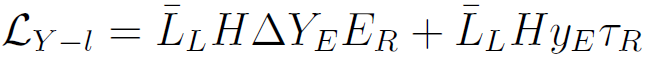 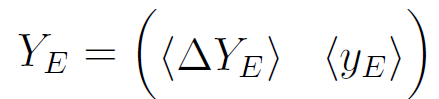 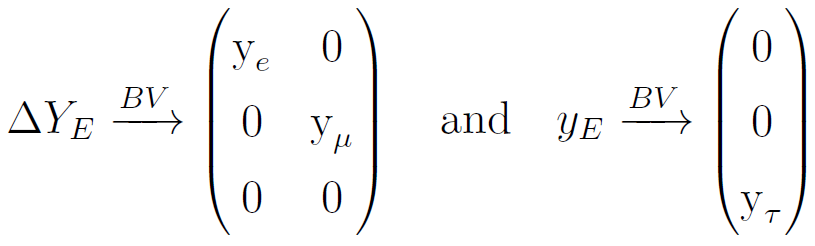 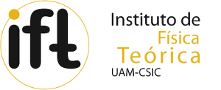 Data Driven  Flavour Model
Symmetry breaking pattern           Phenomenology
FCNC for LH down quarks without spurions, less suppressed, yields the same phenomenology as MFV, and therefore 



Very suppressed flavour changing phenomenology (due to spurion insertions) for RH down quarks and LH or RH up quarks. This is a prediction of the model that could be useful for its distinction in dedicated experiments.


Lepton phenomenology is as in MFV.
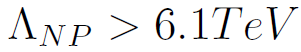 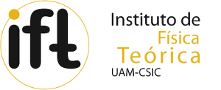 B anomalies.
The anomalies.  	       LQ interactions               Global fit
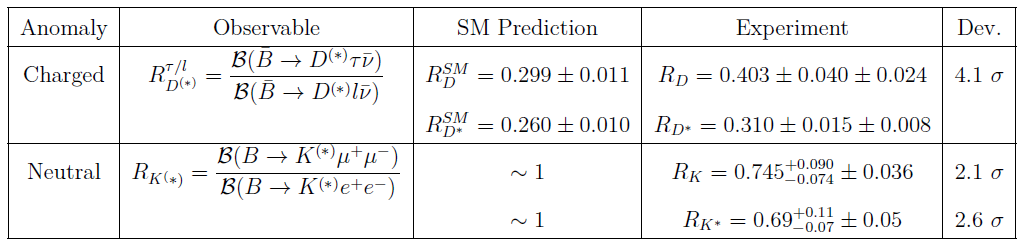 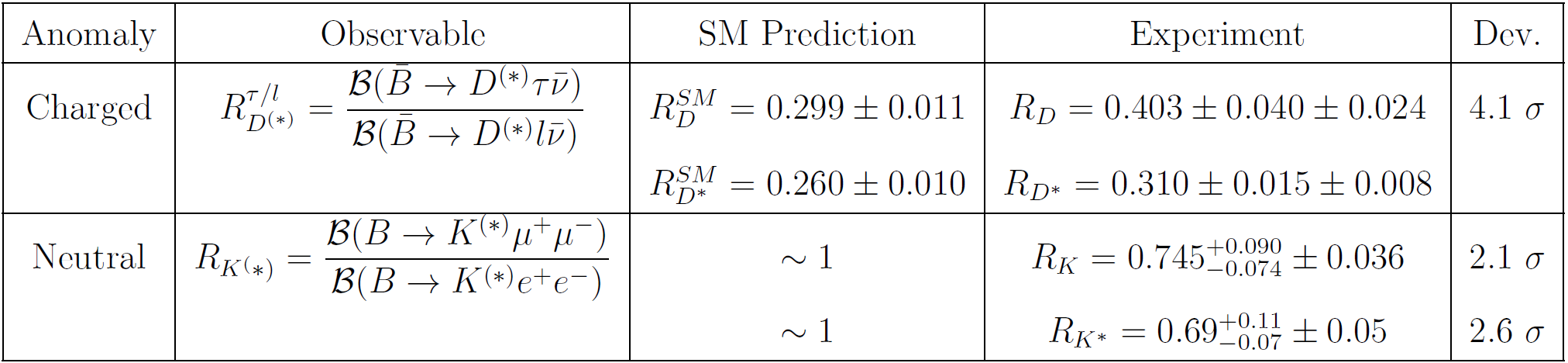 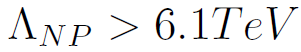 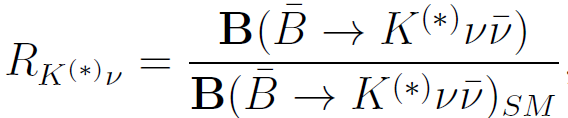 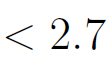 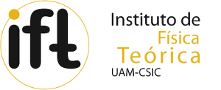 B anomalies.
The anomalies.  	       LQ interactions               Global fit
Three candidates





Flavour invariant interactions, suppressed by spurions.
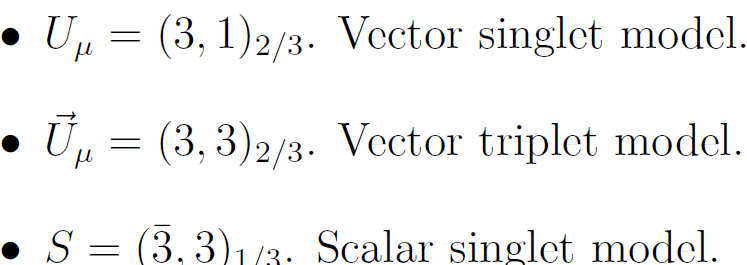 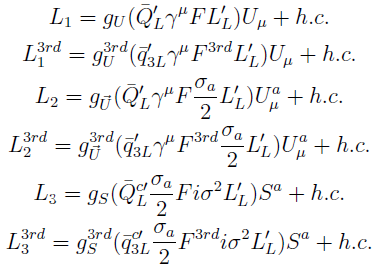 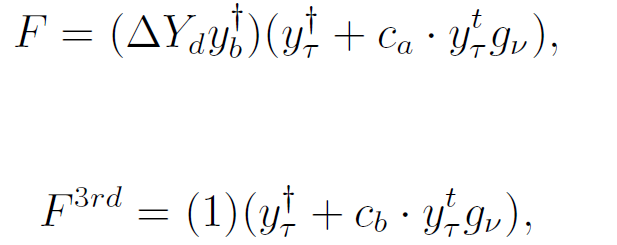 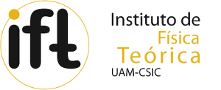 B anomalies.
The anomalies.  	       LQ interactions               Global fit
rules out the last two  LQ candidates.
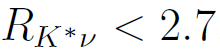 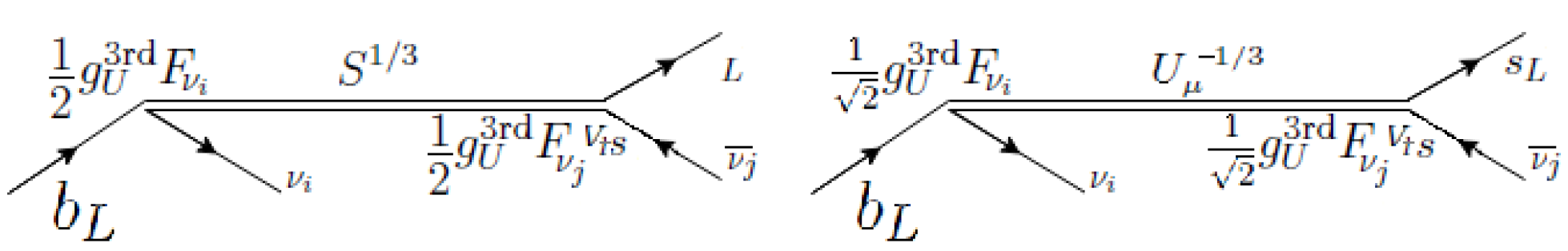 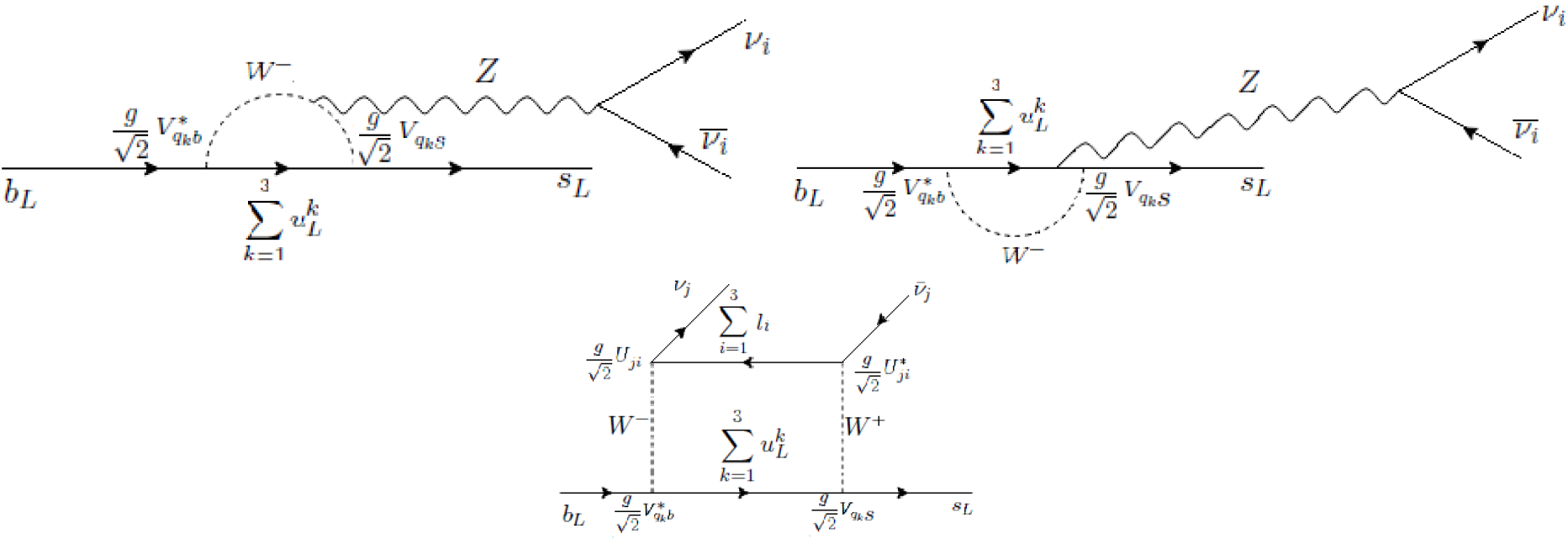 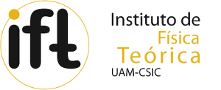 B anomalies.
The anomalies.  	       LQ interactions               Global fit
SM and LQ contributions.




                    SM and LQ contributions
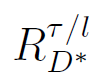 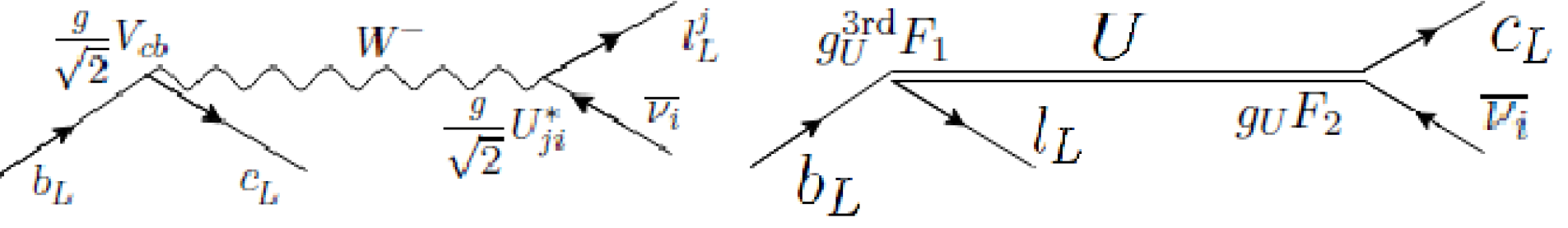 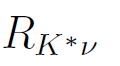 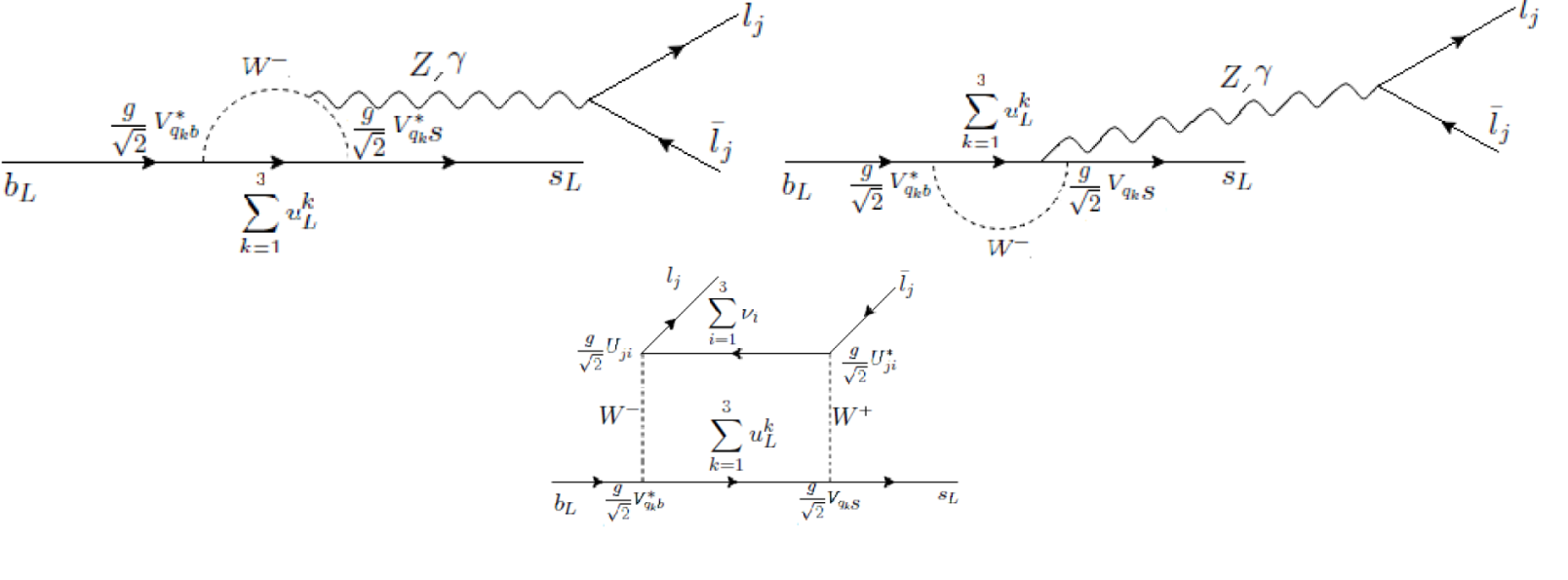 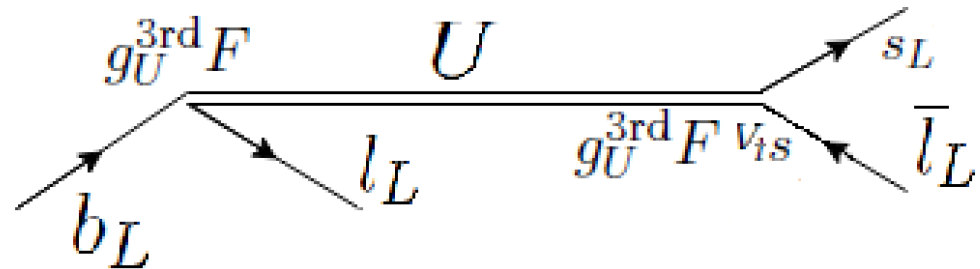 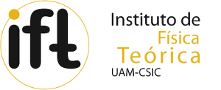 B anomalies.
The anomalies.  	       LQ interactions               Global fit
Some of the strongest constraints arise from box diagrams: MLQ>200MeV
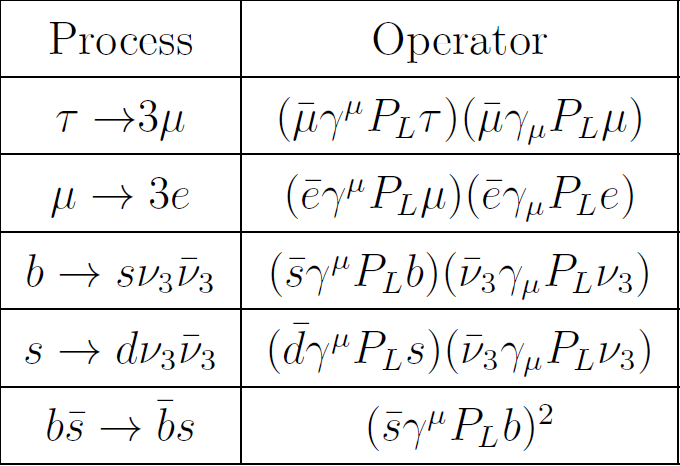 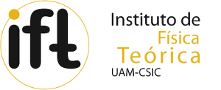 B anomalies.
The anomalies.  	       LQ interactions               Global fit
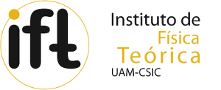 Conclusion
The Data Driven Flavour Model successfully describes the Flavour Puzzle and copes with the BSM Flavour Problem with the same scale of New Physics as Minimal Flavour Violation.

It presents unique phenomenological features, such as very suppressed FCNC for up quarks and RH down quarks  that would allow to test it in future dedicated experiments.

Its buillt in a minimal way, with only one Higgs and without the non-minimal symmetry breaking pattern of adding a U(1).

Together with a vector singlet Leptoquark can describe neutral B anomalies, with a mass for such leptoquarks of a few GeVs. It also copes with the anomaly (g-2) of the muon and decays of charged leptons into three charged leptons within a wide phase space.
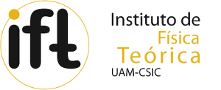 Foresights
The model, despite being a promising description of the Flavour Puzzle, lacks an ultraviolet completion to be regarded as an explanation.  However it is not completely ad hoc: SU(5) GUT inspired.


It is not explained where the background values of the spurions arise from, the construction of a potential able to give such minima is necessary. 


A lot of variations of the model could be considered, such as gauging the symmetry group, considering the adition of abelian symmetries to the picture, promoting the spurions to dynamical fields (and their Background values to VEVs), etc.